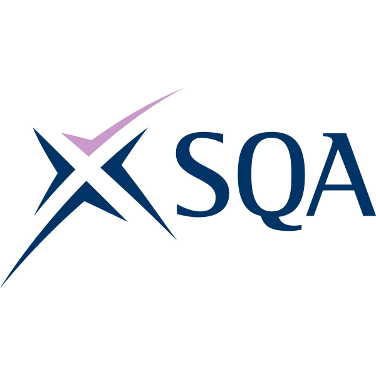 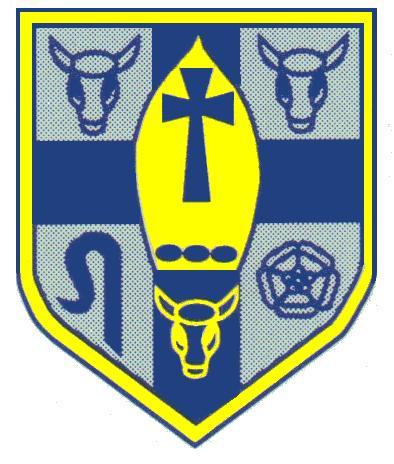 Investigative BiologyEnsuring Reliability
Turnbull High School
Advanced Higher Biology
Unit 3
P100-101
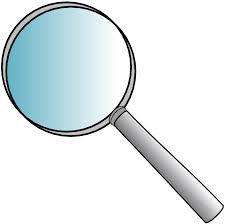 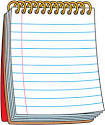 Miss A. Aitken
Precision
Precision is a measurement of the closeness of two or more measurements taken from the same sample.

For example, if you measured the volume of a solution 10 times and get 10ml exactly every time, then your measurements are precise.
Miss A. Aitken
Accuracy
Accuracy is an assessment of how close your measurement is to the actual value.

For example, if you measure the volume of a solution you know is 100ml and get 90ml, your measurements are not accurate.

Accuracy is assessed by calibration against a known standard.
Miss A. Aitken
Precision and Accuracy
A student took a buffer, which she knew was pH 7, and measured the pH 4 times. The results she got are below:



These results are precise but not accurate.
Miss A. Aitken
Replicates
Two types:

Replicates are multiple measurements within the same experiment. You take many measurements and calculate an average

Independent replicates are when the whole experiment is repeated again to demonstrate results are reliable and consistent.
Miss A. Aitken
Analysing Data
Two things to understand:

	- What error bars show
	- What a confidence interval is

Both of these can be found on page 101 of the textbook.
Miss A. Aitken